Statistics Session 4
3.2 Measures of Dispersion (Spread, Variability)
3.4.2 Using Standard Deviation
3.5 Measures of Position (Quartiles, Percentiles)
3.6 Box (and Whisker) Plots
Ezra Halleck, City Tech (CUNY), Spring 2023
Review from session 3
2
Review from session 3 continued
Each of the measures of center has its advantages and disadvantages.
You should be able to name an advantage and disadvantage for each one.
1. The mean is the starting point for the standard deviation, the most common measure of dispersion.
It has a physical interpretation, namely the place where a fulcrum (a see-saw) would be balanced, provided weights are placed according to the data.
Its disadvantage is that is sensitive to outliers & skewing.
3
Review from session 3 end
2. The median is the preferred measure of center for data that are skewed such as income.
Its advantage can become a disadvantage if you do want to be able to detect outliers.
3. The mode can be used for categorical data as well as numerical. 
Unlike mean and median, it may have more than one value, which can be a disadvantage if you desire a single number as the measure of the center.
4
3.2 Measures of Dispersion for Ungrouped Data
Range (as a number as opposed to an interval)
Max-Min 
(Max-Min+1 for integers some textbooks)
Variance: a steppingstone for standard deviation.
Standard Deviation measures
      roughly how far the data is from the mean on average.
IQR (interquartile range to be introduced in a later section), like the median is not affected by outliers.
In this section, we will also introduce the idea of Population Parameters and Sample Statistics.
5
Range
Finding the Range for Ungrouped Data


[Some textbooks: 
Range  = Largest value – Smallest Value +1 for integers]
6
Example 3-13
Below is a table the total areas in square miles of the four western South-Central states of the United States. 
Find the range for this data set.
Thus, the areas of these 4 states have a spread of roughly 220,000 mi2
7
Range Disadvantages
The range, like the mean, has the disadvantage of being highly influenced by outliers.
Consequently, the range is not a good measure of dispersion to use for a data set that contains outliers.
The range is said to be a nonresistant measure of dispersion.
Moreover, its calculation is based on two values only:
	the largest and the smallest.
All other values in a data set are ignored.
Thus, the range is not often used as the measure of dispersion.
8
Variance and Standard Deviation (1 of 3)
Standard deviation is the most-used measure of dispersion.
The value of the standard deviation tells how closely the values of a data set are clustered around the mean.
Informally, we can consider it to be how far a data value will be from the mean on average.
A small standard deviation indicates that data are spread over a relatively small range around the mean.
A large standard deviation indicates that data are spread over a relatively large range around the mean.
Variance and Standard Deviation (2 of 3)
The standard deviation is the square root of the variance.
For a population:
The variance is denoted by σ² (read as sigma squared).
The standard deviation is denoted by σ.
For a sample:
The variance is denoted by s².
The standard deviation is denoted by s.
Variance (Var) and Standard Deviation (SD) (3 of 3)
Formulas: Population 			Sample
is the population variance (read as sigma squared),
is the sample variance,
σ      is the population standard deviation (read as sigma),
s       is the sample standard deviation.
The standard deviation is obtained by taking the square root of the variance.
11
Sample example
12
Observations on SD and Var
The values of the variance and the standard deviation are never negative:
The summands in the numerator of the formula for the variance are squares and hence never produce a negative value. 
Usually, the values of SD and Var are positive, 
but if a data set has no variation, then they are both zero.
The measurement units of 
variance are always the square of the measurement units of the original data.
standard deviation are the same as the measurement units of the original data.
13
Example 3-14
Find Var and SD for the compensations of this sample of 11 Female CEOs:
This would be tedious to do by hand;
instead, we provide an Excel solution on the next slide.
14
Example 3-14: Excel solution
Calculation columns
data
There are built-in functions in Excel; we instead use basic spreadsheet functions to cement the definitions.
Summary statistics
Do not put any numbers below the data and calculation columns, so that references in the summary area can be to entire columns.
15
Example 3-15 using Excel
Following are the 2015 earnings (in thousands of dollars) before taxes for all six employees of a small company.
Calculate the variance and standard deviation for these data.
The key word here is “all”, so SD should be population version.
the mean, median, mode, range, variance, or standard deviation
We can use the previous sheet as a template and just replace the data column. However, we then need to change the variance cell formula.
16
Example 3-15 using TI 84
Following are the 2015 earnings (in thousands of dollars) before taxes for all six employees of a small company.
Calculate the variance and standard deviation for these data.
Putting the data into L1
and calculating 1-Var Stats,
we get a population SD of 19.72.
In other words, a random employee’s
salary is going to be about $20 k from
the average of $75 k.
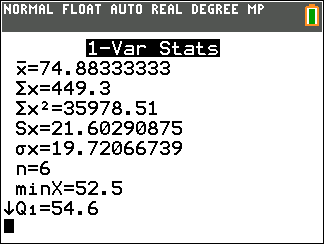 17
2022-23 Brooklyn Nets Player Salaries
As preliminary, we use a spreadsheet to put data into units easier to work with (millions of $). Next, put data into L1.
 Applying 1-Var Stats, we see that the SD is 11.93 million, i.e., a random nets player’s salary will be ~$12 million from the mean of 9.5.
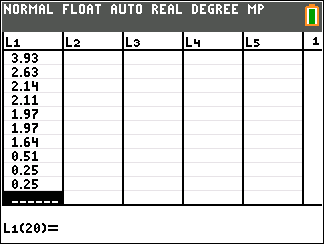 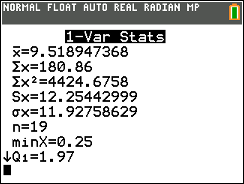 Copyright ©2016 John Wiley & Sons, Inc.
18
2022-23 Brooklyn Nets Player Salaries (cont)
Below are 2 histograms: one the default, the other adjusted to show detail.
Since this data is so skewed, we wonder how good this measure of dispersion is.
We will come back to this example later.
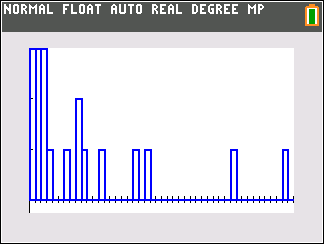 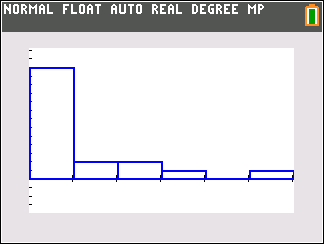 Looking at the two histograms, which do you like more? Why?
19
Population Parameter Versus Sample Statistic
A numerical measure of a population data set is a
population parameter, or simply a parameter.
Greek letters like μ and σ are typically used.
A numerical measure of a a sample data set is a 
sample statistic, or simply a statistic.
Roman letters like s are typically used.
Examples of such measures are the mean, median, mode, IQR, range, variance and standard deviation.
20
3.4 Use of Standard Deviation
Chebyshev’s Theorem (not covered)
Empirical Rule
21
Empirical Rule
For a bell-shaped distribution, approximately
68% of the observations lie within 1 standard deviation of the mean;
95% of the observations lie within 2 standard deviations of the mean;
99.7% of observations lie within 3 standard deviations of the mean.
22
Figure 3.9 Illustration of the Empirical Rule
23
Example 3-22
24
Figure 3.10: 1st time players 16 to 64 Yrs Old
25
3.5 Measures of Position
Quartiles and Interquartile Range
Percentiles and Percentile Rank
26
Quartiles and Interquartile Range (1 of 2)
Quartiles are three summary measures that divide a ranked data set into four equal parts:
Q2, the second quartile, is the same as the median of a data set;
Q1, the first quartile, is the median of first half of the data set;
Q3, the third quartile, is the median of second half of the data set.
27
Quartiles and Interquartile Range
Definition
The difference between the third and the first quartiles gives the interquartile range:
28
Example 3-23
A sample of 12 students was selected from a commuter college.
Here is the one-way commuting times (in minutes) from home to college for these 12 students:
(a) Find the values of the three quartiles.
(b) Where does the commuting time of 47 fall in relation to the three quartiles?
(c) Find the interquartile range.
29
Example 3-23: Solution (1 of 5)
(a) We perform the following steps to find the three quartiles.
Step 1. First, we rank the given data in increasing order:
Step 2. We find the second quartile, also the median. In a total of 12 data values, the median is the average of the 6th and 7th terms:
30
Example 3-23: Solution (2 of 5)
Step 3. Q1 is the median of the data values that are smaller than Q 2. The values that are smaller than Q 2 are:
The two data values that straddle the middle of this half of the data are 17 and 18. Thus, the first quartile is:
31
Example 3-23: Solution (3 of 5)
Step 4. Q3 is the median of the data values that are larger than Q 2. The values that are larger than Q 2 are:
The two data values that straddle the middle of this half of the data are 42 and 47. Thus, the third quartile is:
32
Example 3-23: Solution (4 of 5)
A summary of the calculations for the three quartiles:
Now we put our findings into words: of these 12 students
25% of them commute for less than 17.5 minutes;
25% commute for more than 44.5 minutes;
50% commute between 17.5 and 44.5 minutes.
33
Example 3-23: Solution (5 of 5)
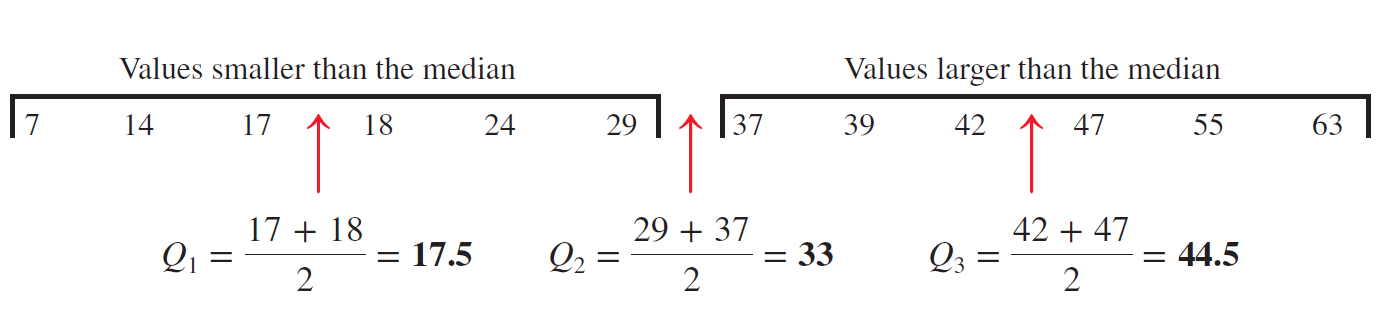 (b)  By looking at the position of 47 minutes, we see that this value lies in the top 25% of the commuting times.
(c)  The interquartile range is given by the difference between the values of the third and the first quartiles. Thus,
34
Example 3-24
The following are the ages (in years) of nine employees of an insurance company:
Find the values of the three quartiles.
A new employee 29 years old joins the company. Where does she fall in relation to the ages of the existing employees?
Find the interquartile range.
35
Example 3-24: Solution
(a)
The age of 29 is less than Q1=30.5. Hence, the new employee’s age falls in the lowest 25%.
(b) The interquartile range is
36
2022-23 Brooklyn Nets Player Salaries Revisit
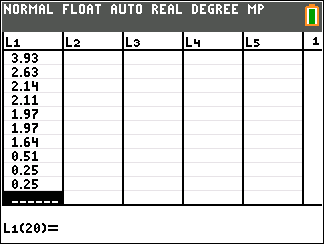 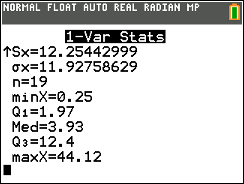 Copyright ©2016 John Wiley & Sons, Inc.
37
Percentiles
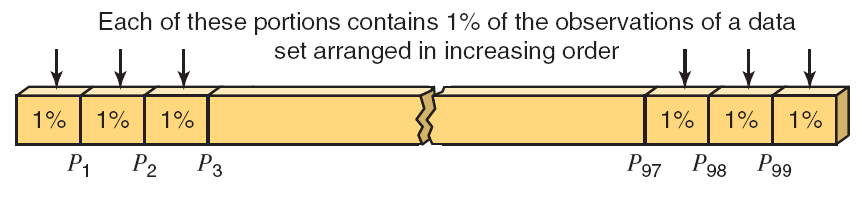 The (approximate) value of the kth percentile is
where k denotes the number of the percentile and n represents the sample size.
38
Example 3-25
Recall the data for one-way commuting times (in minutes) :
Find the value of the 70th percentile.
Give a brief interpretation of the 70th percentile.
a) Step 1. First rank the given data in increasing order :
Step 2.
Thus, the 70th percentile P70 is the 9th data value, which is 42.
b) Roughly, 70% of the students commute less than 42 minutes.
Note how we rounded 8.4 up to 9 rather than to the nearest value.
39
Percentile Rank
Percentile rank is the roughly the inverse operation of calculating a percentile, like square root is to square.
If we first find the percentile and then find the percentile rank, we should roughly get back to where we started.
So far we found that the 70th percentile for our commuter data set is 42, the 9th data value. 
If we find the percentile rank of 42, will we get back roughly a percentile of 70?
40
Example 3-26
Refer to the data on one-way commuting times (in minutes) from home to college of 12 students given in Example 3–23, which is reproduced below.
Find the percentile rank of 42 minutes. Give a brief interpretation of this percentile rank.
41
Example 3-26: Solution
We perform three steps to find the percentile rank of 42.
Step 1. First, rank the given data in increasing order:
Step 2. “How many data values are less than our value of 42?”
Note that there are 8 data values less than 42.
Step 3. Hence:

Rounding, we state that about 67% of the students in this sample commute for less than 42 minutes.
We don’t recover the original 70 percentile, but we do get close.
42
3.6 Box-and-Whisker Plot
Definition
A plot that shows the center, spread, and skewness of a data set as well as any outliers.
It is constructed by drawing:
a box that uses the median, the first quartile, the third quartile;
Whiskers that use the smallest and the largest values in the data set
between the lower and the upper inner fences.
43
Example 3-27 (1 of 6)
Here are the incomes (in 1000’s of $) for a sample of 12 households:
Construct a box-and-whisker plot for these data.
Step 1. First, rank the data in increasing order and calculate the values of Q1, Q2, Q3 , and the IQR. The ranked data are
Median = (84 + 90) / 2 = 87
Q1 = (75 + 79) / 2 = 77
Q3 = (98 + 104) / 2 = 101
IQR = Q3 – Q1 = 101 – 77 = 24
44
Example 3-27 (2 of 6)
Step 2. Find the fences, i.e., the values that are 1.5 × IQR below Q 1 and 1.5 × IQR above Q 3.
1.5 × IQR = 1.5 × 24 =  36
Lower inner fence = Q1 – 36 = 77 – 36 = 41
Upper inner fence = Q3 + 36 = 101 + 36 = 137
Step 3. Determine the smallest and the largest values in the given data set within the two inner fences.
Smallest value within the two inner fences = 69
Largest value within the two inner fences = 112
These two values are the whiskers. 144 is the only outlier.
45
Example 3-27 (3 of 6)
Step 4. Draw a horizontal line and mark the income levels on it such that all the values in the given data set are covered. 
Use Q1 = 77, Q2 = 87 and Q3 = 101 to make the box.
46
Example 3-27 (4 of 6)
Step 5. To make the whiskers, draw two lines joining 69 and 112,  the smallest and the largest data values within the two inner fences, to Q1 and Q3, respectively.
Plot and mark the outlier 144.
47
Example 3-27  using Excel (5 of 6)
Excel solutions: one by “hand” and using one built-in tool.
48
Example 3-27 using TI 84(6 of 6)
After putting data into L1, making a copy in L2 and applying sortA to L2, we get the left panel. 
Go to statplot(2nd y=), change plot1 to look like middle panel.
Go to zoomstat & adjust window to get the box plot as shown in the right panel.
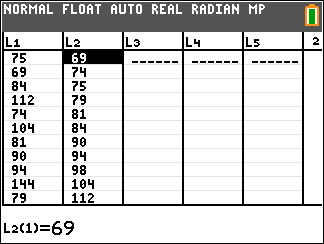 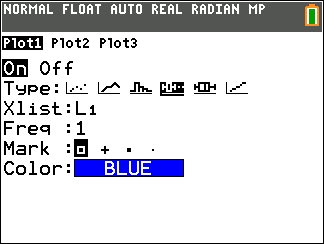 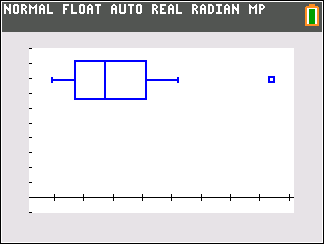 49